5 "As long as I am in the world, I am the light of the world.“
John 9:5
14 "You are the light of the world. A city that is set on a hill cannot be hidden. 15 "Nor do they light a lamp and put it under a basket, but on a lampstand, and it gives light to all who are in the house. 16 "Let your light so shine before men, that they may see your good works and glorify your Father in heaven. 
Matthew 5:14-17
Seen
Guides
Warns
3 things light does
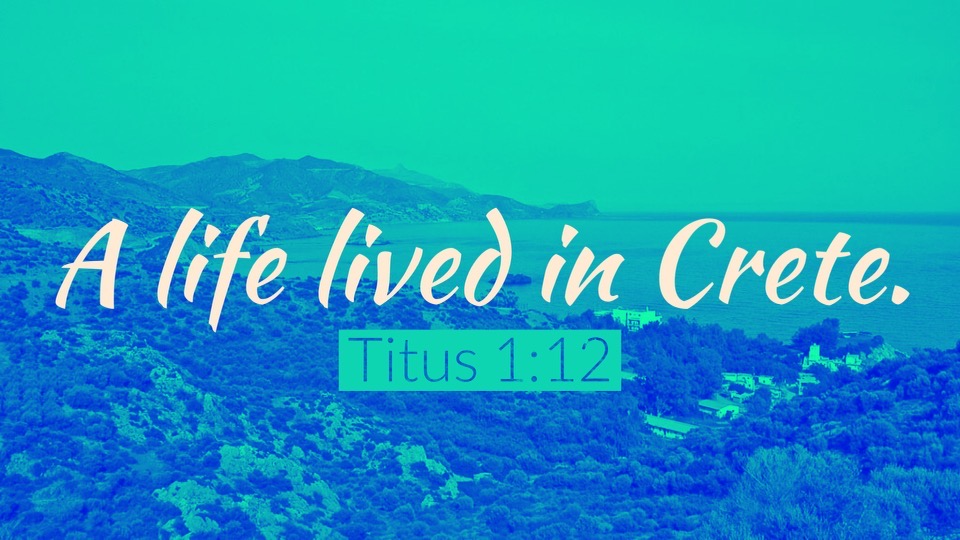 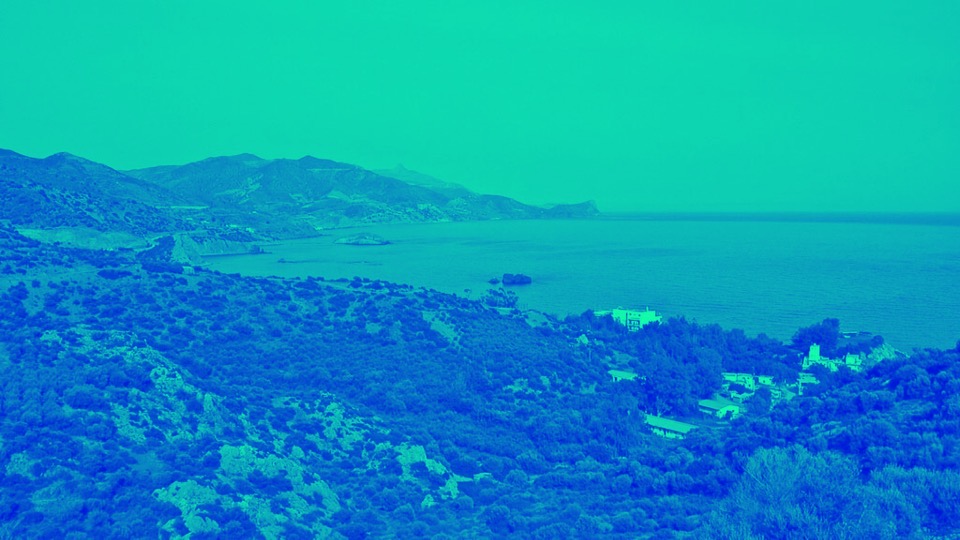 12 One of them, a prophet of their own, said, "Cretans are always liars, evil beasts, lazy gluttons.“
Titus 1:12
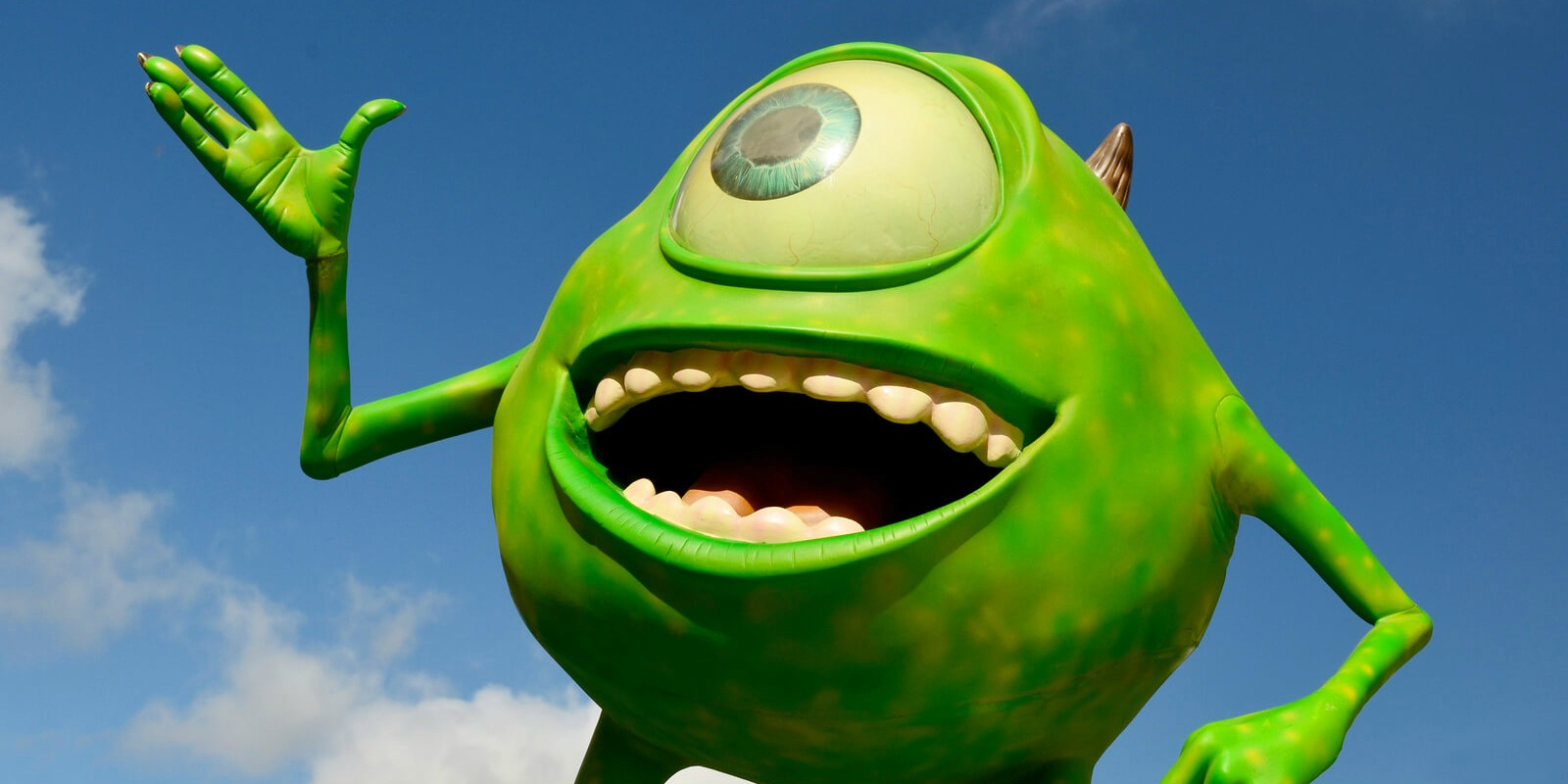 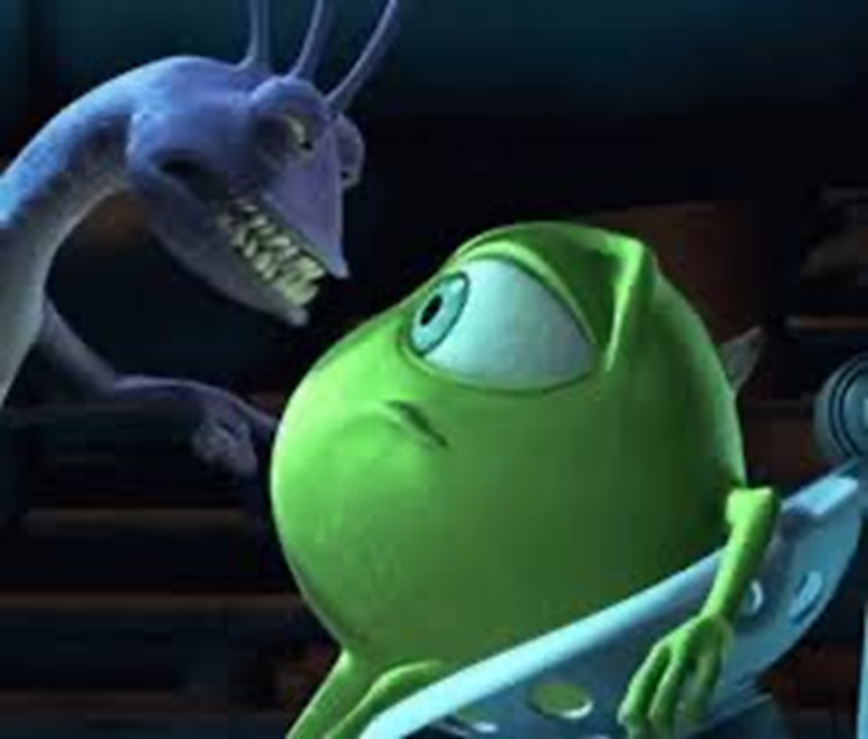 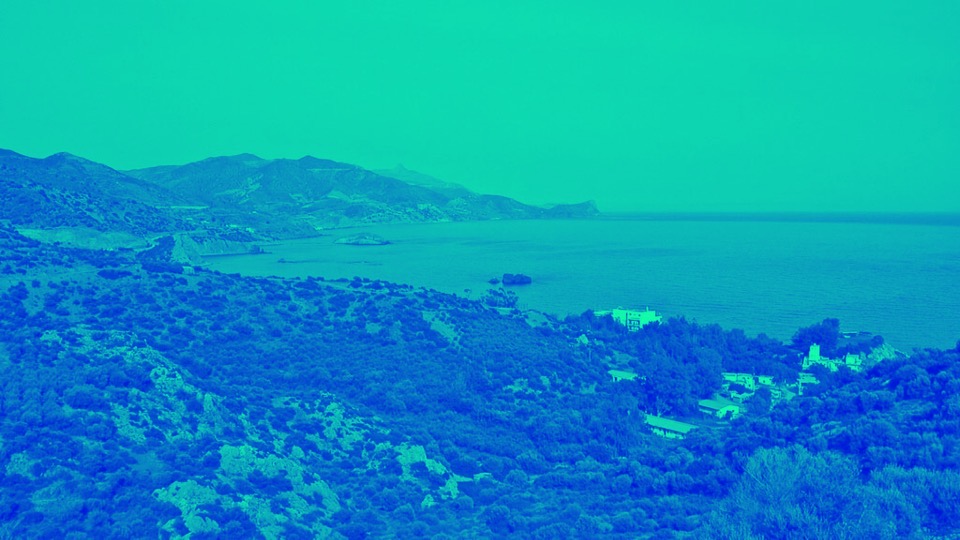 12 One of them, a prophet of their own, said, "Cretans are always liars, evil beasts, lazy gluttons.“
13 This testimony is true…
 Titus 1:12-13
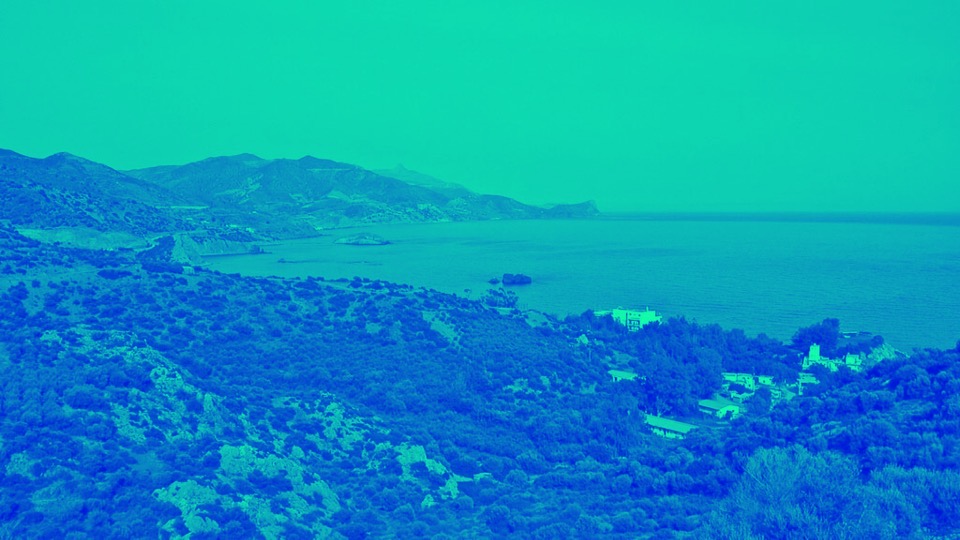 A Lesson in Living
Be careful to maintain good works (3:8)
Be ready for every good work (3:1)
Be zealous for good works (2:14)
Be a pattern of good works (2:7)
Learn to maintain good works (3:14)
10 For we are his workmanship, created in Christ Jesus for good works, which God afore prepared that we should walk in them.
Ephesians 2:10